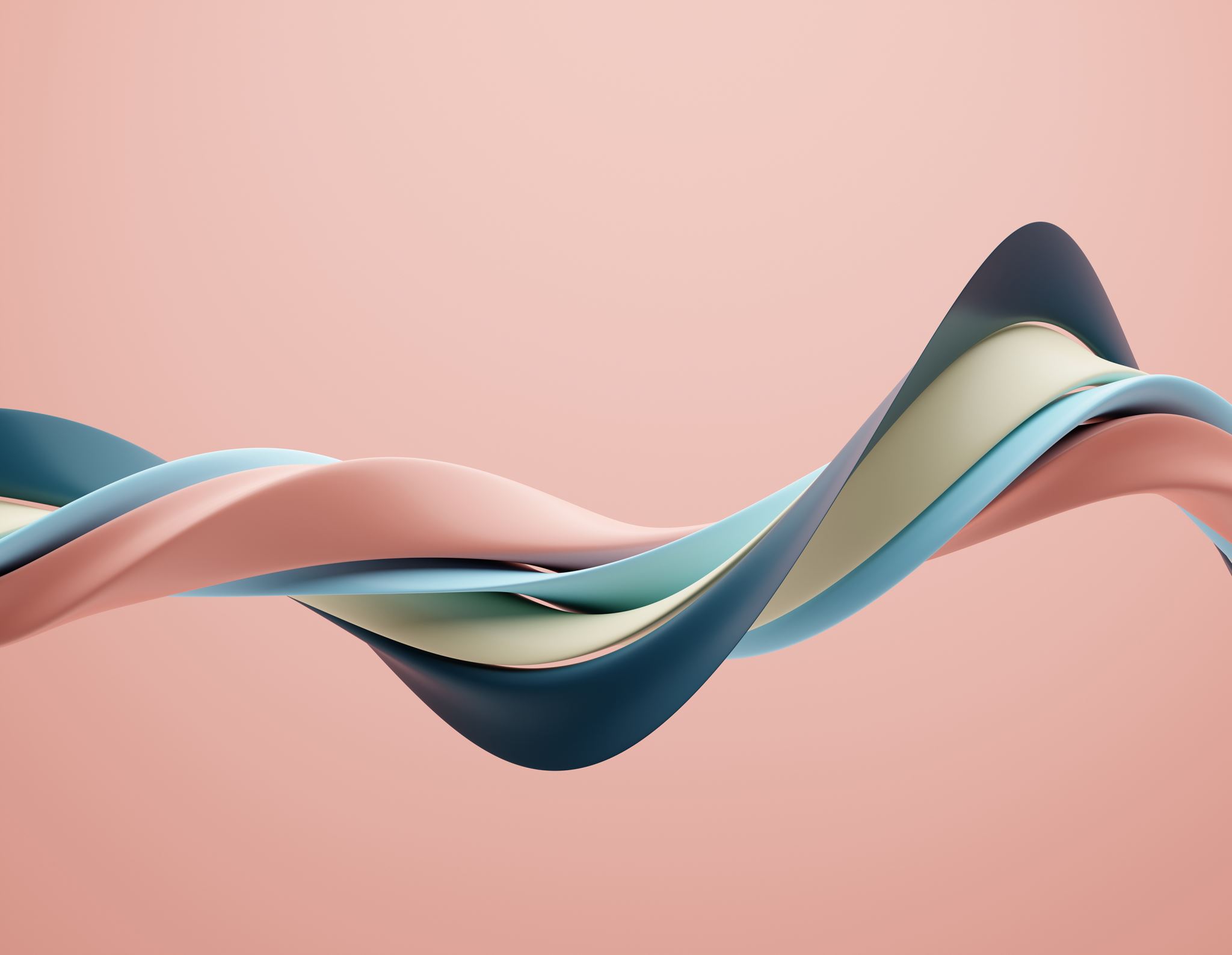 Accessibility, Publishing, and Disability
Prof Martin Paul Eve
Birkbeck, University of London
& Crossref
Traditional Publishing Model
Why do you publish research?
Being Assessed
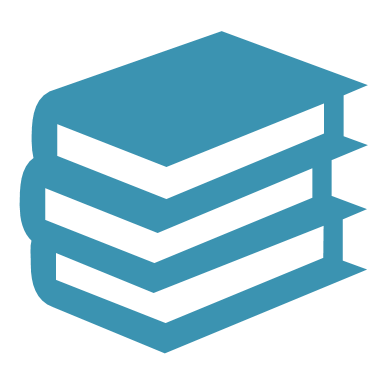 Academic publications are a form of symbolic economy
Publications translate into jobs and real salaries/money
The perceived difficulty (and therefore scarcity) of getting into a publication drives its value/worth
Being Read
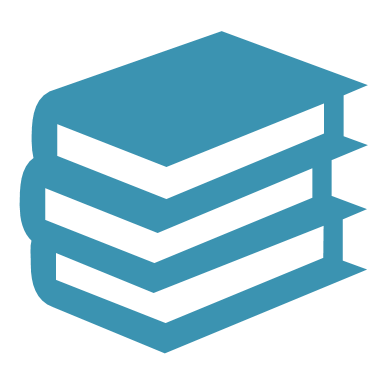 The traditional model severely limits readership
Biggest commercial journal publishers make almost £1bn profit per year
What about using "the internet" to disseminate scholarship digitally?
Open Access
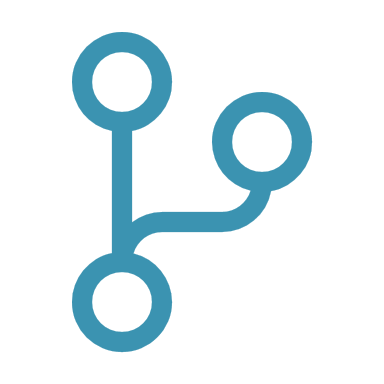 Using the internet to disseminate research
Free to read and freedom to reuse
Gold/Green
Alternative revenue structures: APCs / memberships
Open licenses
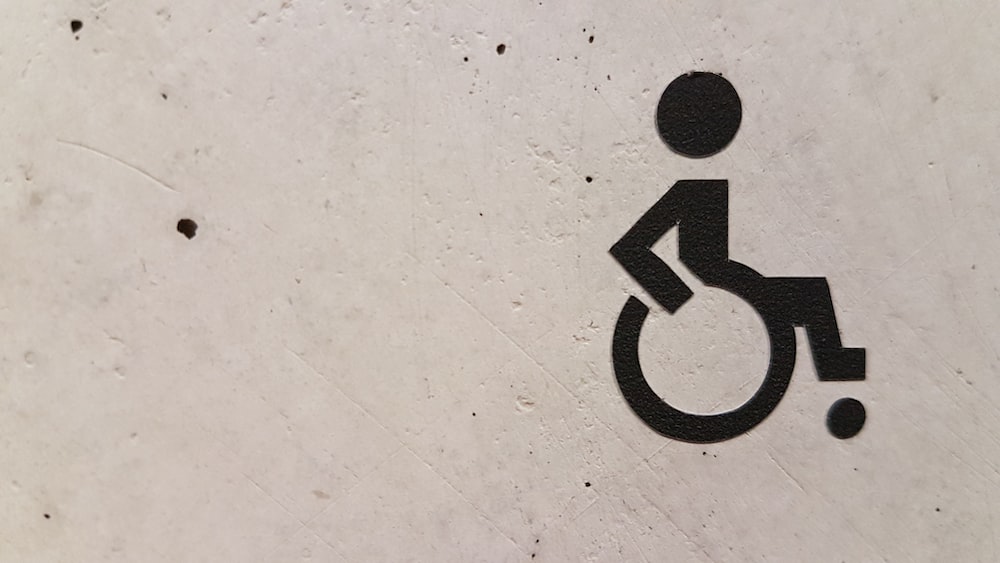 Why and Who?
I have severe health problems and so cannot easily get to a physical library
Otherwise your copyright will be held by the publisher... for up to 70 years after your death
Think about what good you want your research to do in the world, beyond individual motivations